The Maori People
By Corey McGarrigle
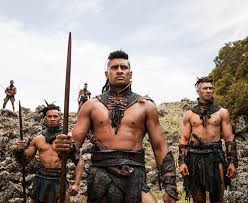 About
Māori are the tangata whenua, the indigenous people, of New Zealand. They came here more than 1000 years ago from their mythical Polynesian homeland of Hawaiki
We greet each other by pressing our noses and foreheads together
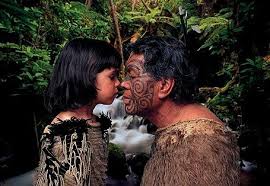 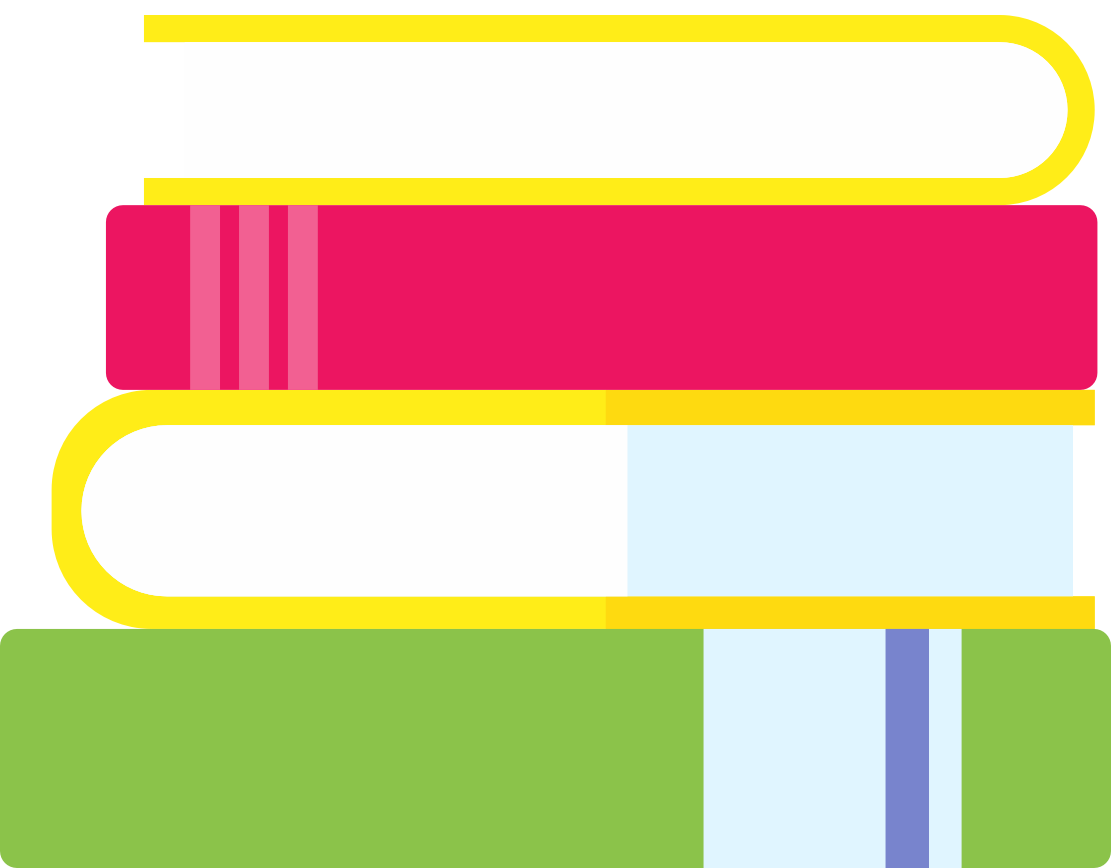 We cook our food under the ground!!
.The Hangi (not to be confused with the Hongi!) is a feast cooked within an earth oven for several hours. We heat stones in the embers of a fire, and dig a pit where the hot stones are placed along with wet sacking. Then, we place our food on top – think chicken, lamb, pork and vegetables – before covering it with earth to trap the heat. The Hangi is an awesome way to feed a large group of people, and the smoky, earthy fragrance of the food is delicious.
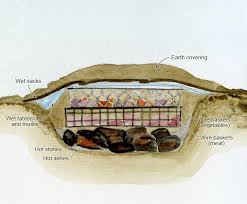 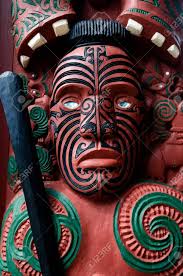 Maori Language
Instead of books and literature, we passed our stories down through the generations by song (Waiata) and used a lot of symbolism in carving, knots and weaving.
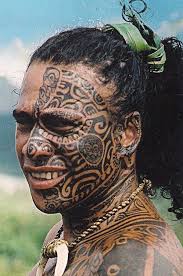 Maori Tattoo
Each Ta Moko (Māori Tattoo) is incredibly unique, communicating tribal messages from ancestors around things like family, tribal affiliations and the wearer’s social standing.
Hope you enjoyed my slideshow on the Maori People.
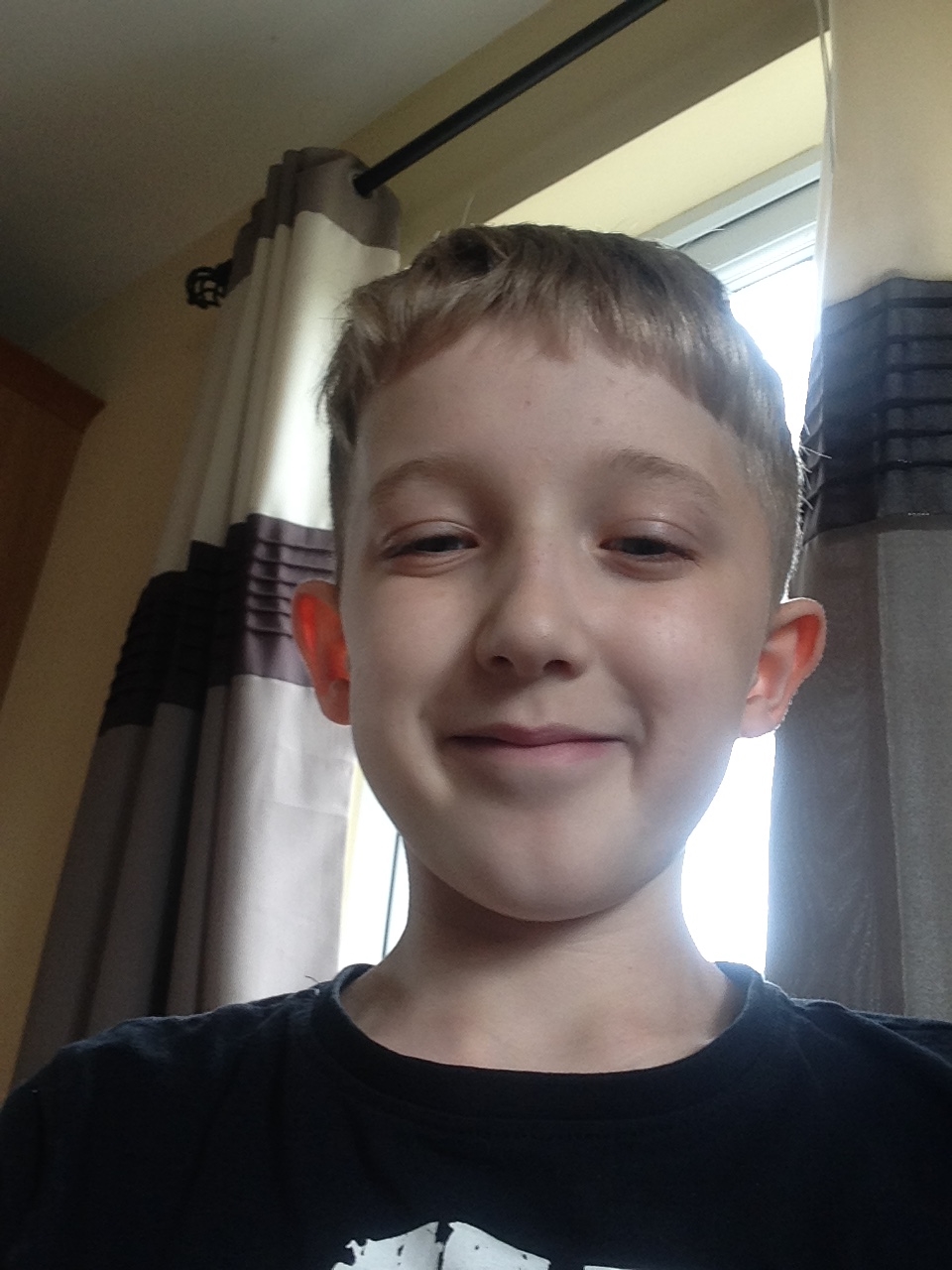 The End